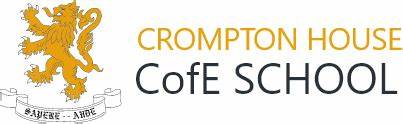 WelcomePlease take a seatScan the QR code to register your attendance
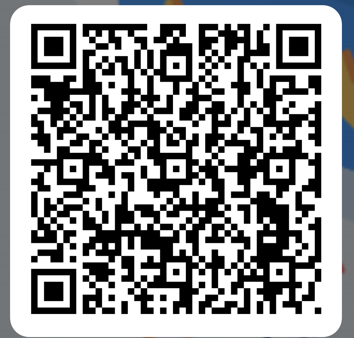 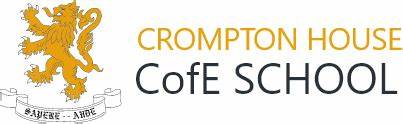 WelcomeMr S. DeaneAssistant Headteacher – KS3
[Speaker Notes: Welcome to the PIE for Year 7. I am Mr Deane, assistant HT and responsible for KS3 behaviour and standards.  I will also be talking to you tonight about Rewards and Extra curricular activities in Year 7. I would like to introduce you to the colleagues who will be speaking to you this evening. Ms Clough – assistant headteacher and head of year 7 who will be speaking to you about our pastoral offer and assessment. Mr Slack who is our Deputy Headteacher and will be speaking to you about the Curriculum. Mr Robinson who now has a whole school responsibility for homework will be discussing homework with you and finally Mrs Heywood who is our SENCO and will be talking about our offer. I will now pass over to Miss Clough who will talk to you about our pastoral provision]
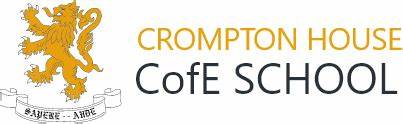 Pastoral OfferMs S. CloughAssistant Headteacher and Head of Year 7
Pastoral Care at CHS
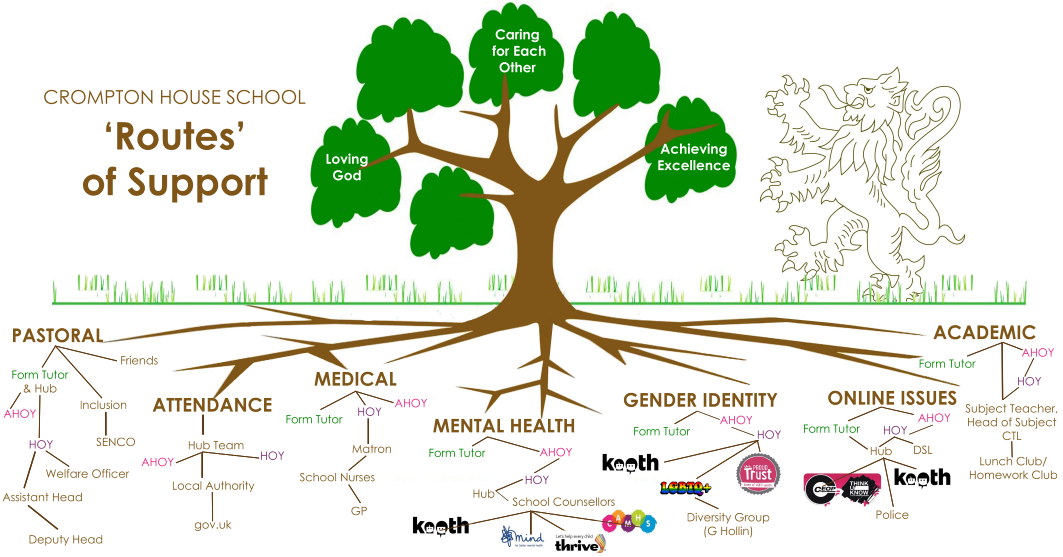 Colomendy 2025
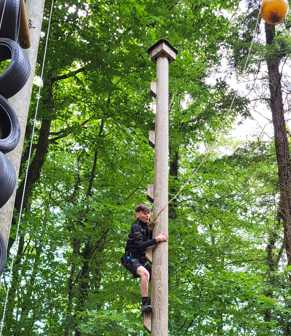 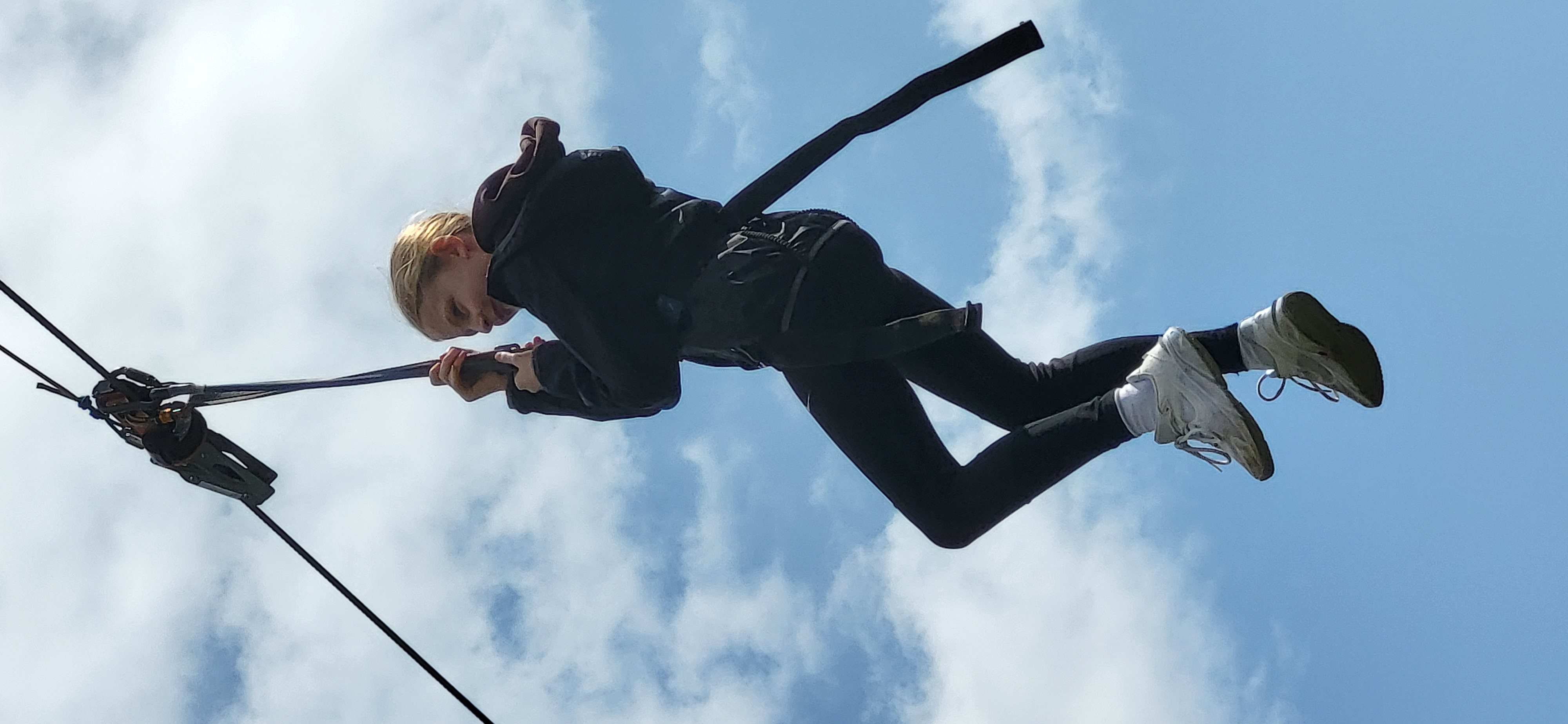 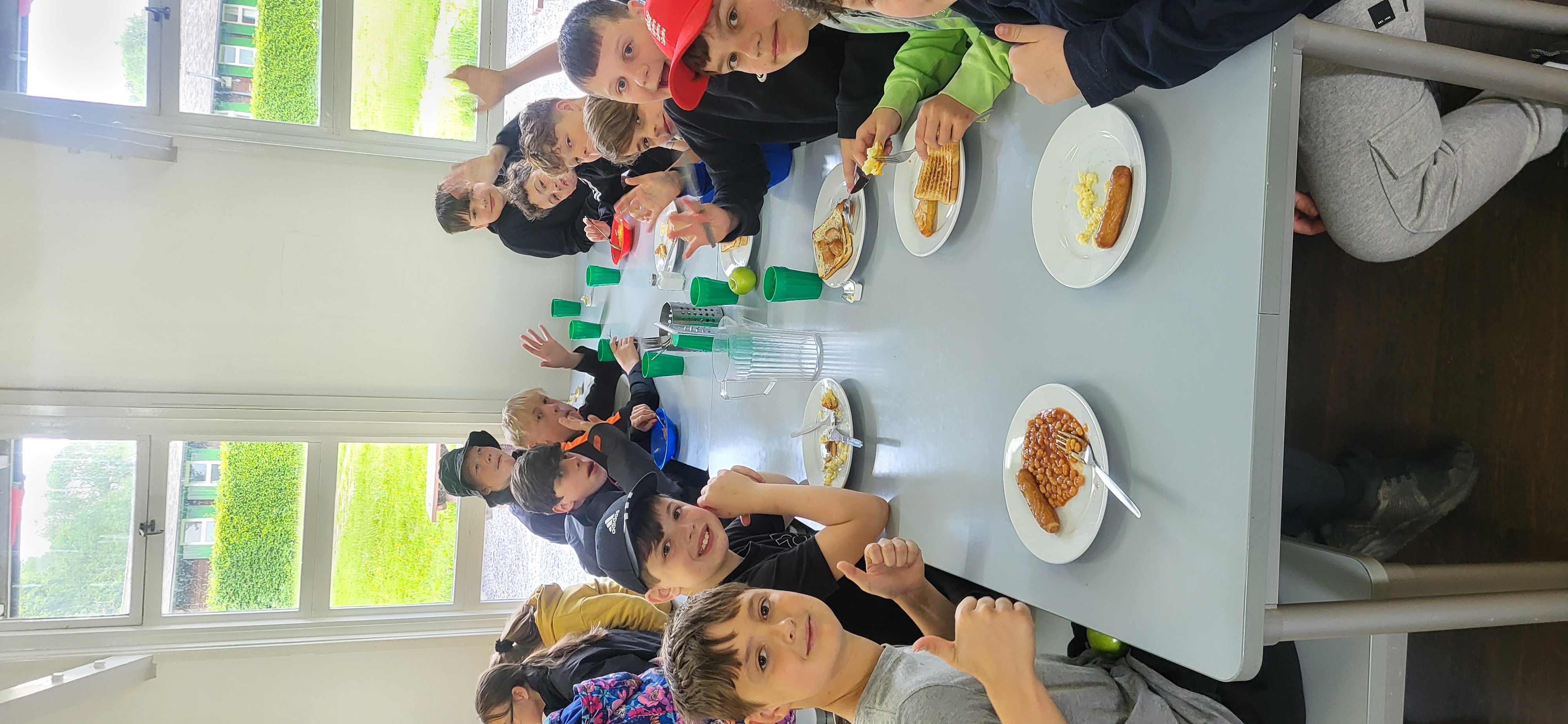 Crompton House School PTFA
Please support your PTFA:
Join the 500 Club Lottery
Offer support at school events such as:
Year 7 Disglo (Oct/Nov)
Christmas Fair (Dec)
Spring Ball (Mar)
Summer Plant Sale (Apr-May)
Help provide refreshments at parent’s evenings, concerts and theatre productions
Join the Management Committee:  We meet every 2nd Thursday monthly 7pm-8pm in the Sixth Form Centre
For more information or to join the PTFA WhatsApp group, please contact: info@cromptonhouse.org
Raising funds to support the education and enrichment opportunities of our children
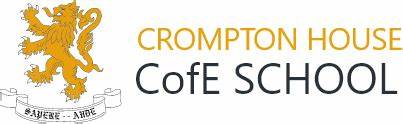 Class ChartsMs S. CloughAssistant Headteacher and Head of Year 7
Class Charts
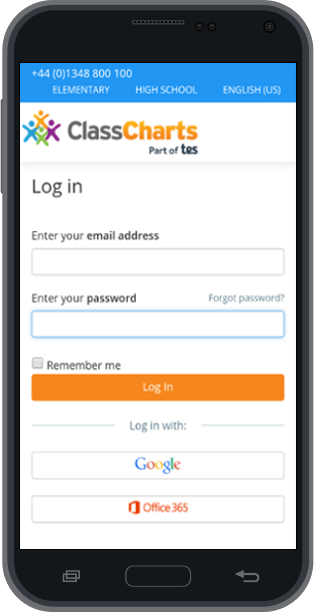 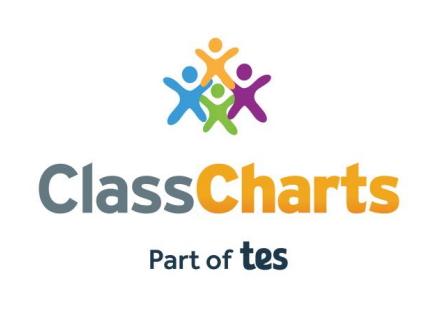 Download the app from the App Store
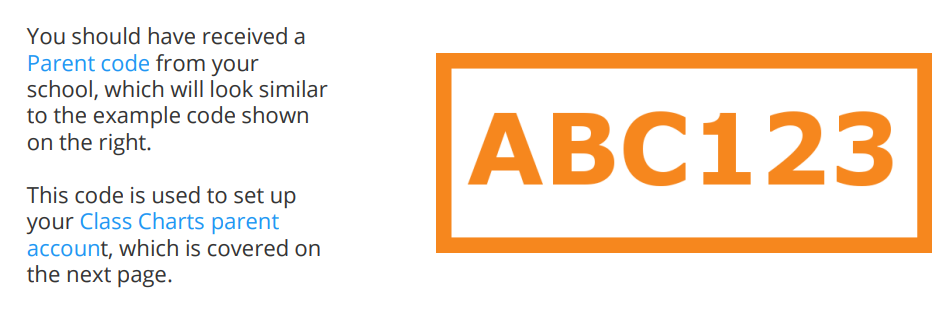 ENTER YOUR CODE AND FOLLOW THE INSTRUCTIONS. 
YOUR CHILD WILL HAVE A DIFFERENT CODE!
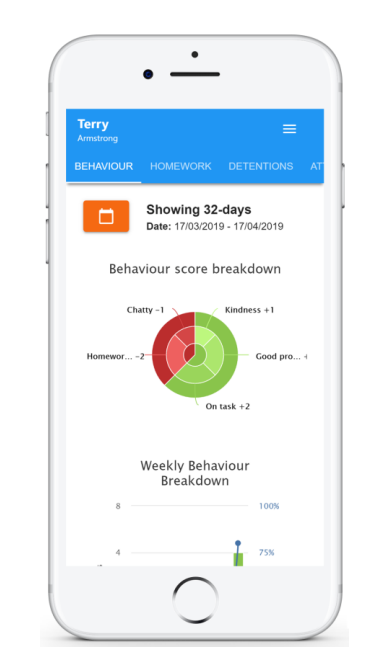 Behaviour Data
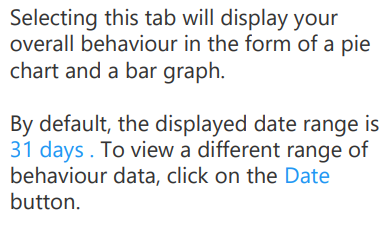 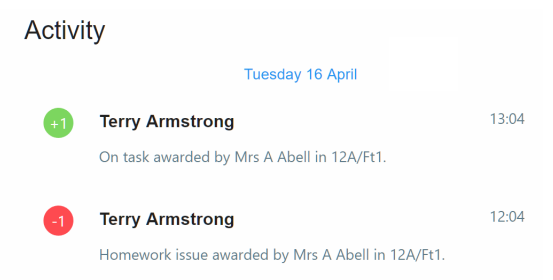 Homework
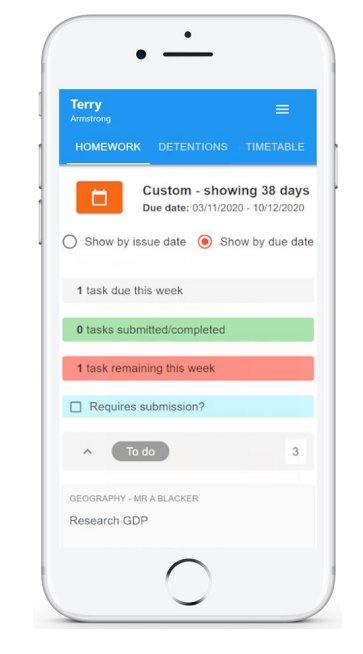 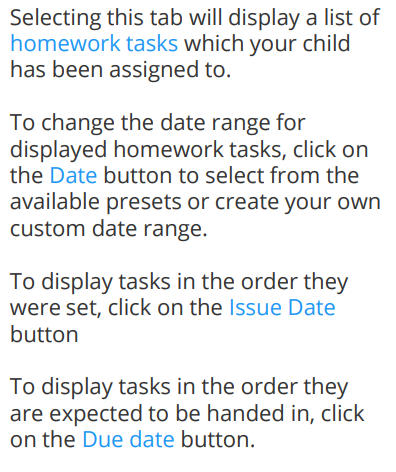 Detentions
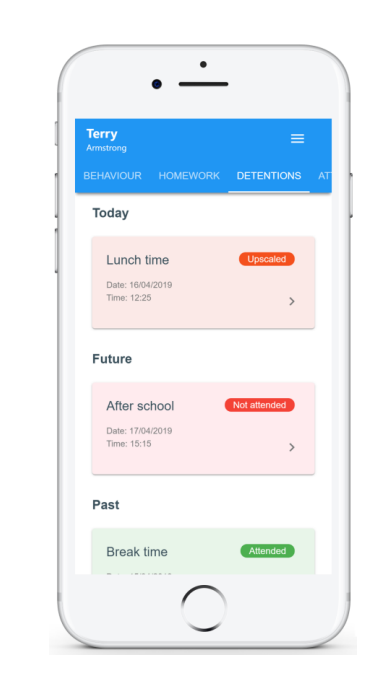 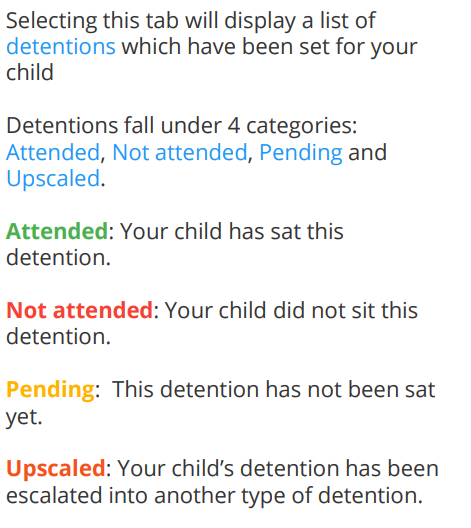 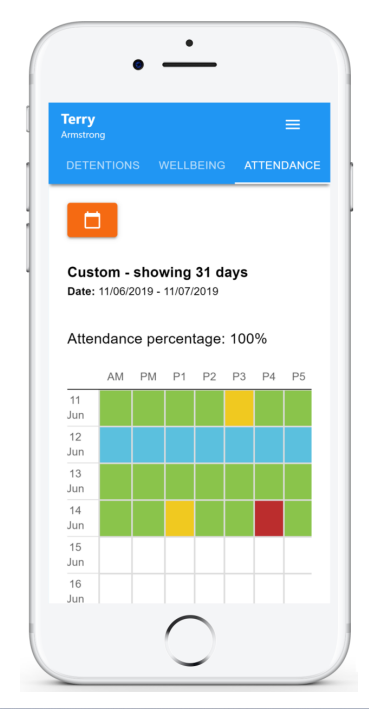 Attendance
Lesson by lesson attendance.
Green indicates a present mark
Yellow indicates a late to lesson mark
Red indicates an  unauthorised absent mark
Blue indicated an authorised absent mark 

1 Day delayed.
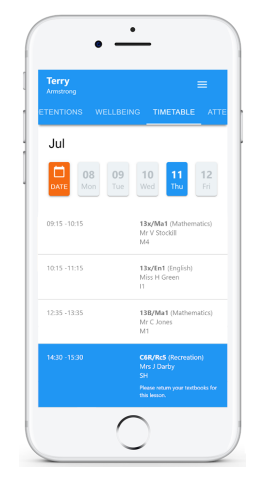 Timetable
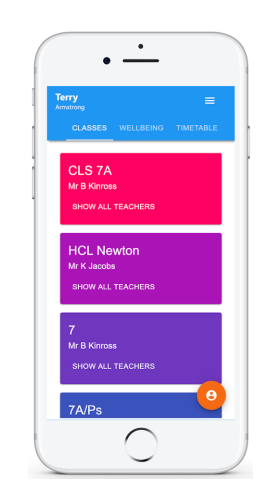 Classes
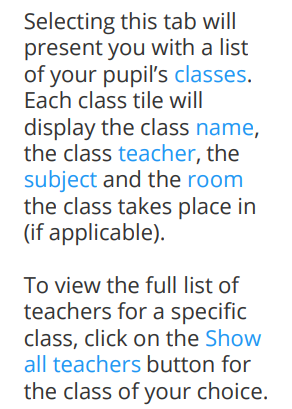 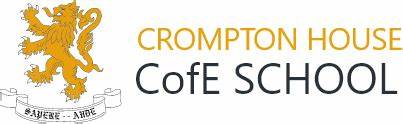 Office365Ms S. CloughAssistant Headteacher and Head of Year 7
Office 365
All students have access to office 365
https://www.office.com
Password resets can be actioned with help from the school’s IT team.
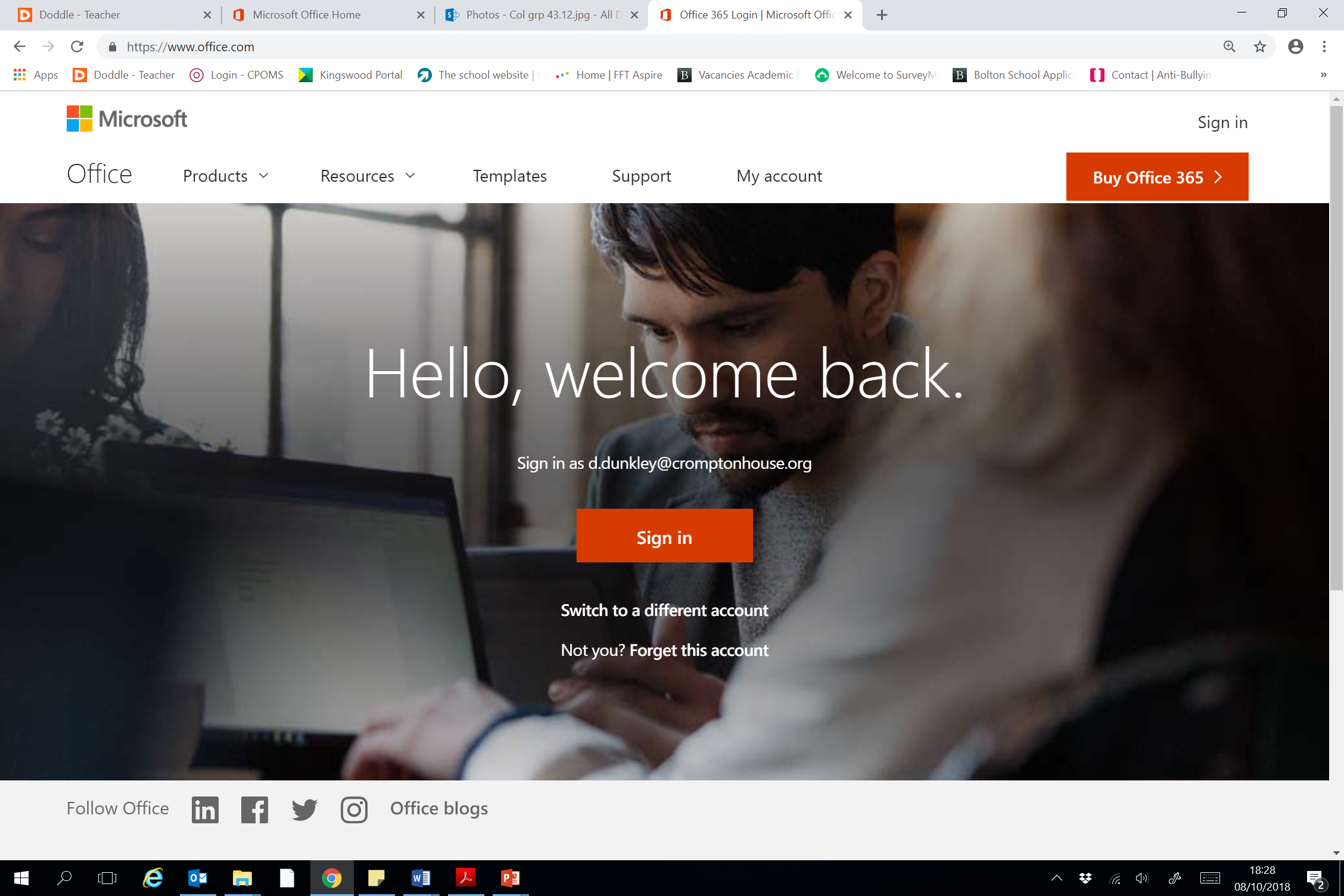 Log on
Install your own software to PC/Mac
Check emails !  Including the daily bulletin
Store work done at home and school
[Speaker Notes: No  more memory sticks, lost work, files saved at home, not handed in,  even email homework, collaborate of projects with file sharing.]
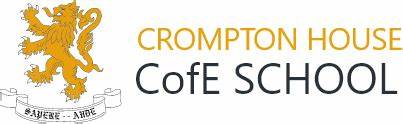 CurriculumMr D. SlackAssociate Deputy Headteacher - Curriculum
Crompton House Curriculum Policy
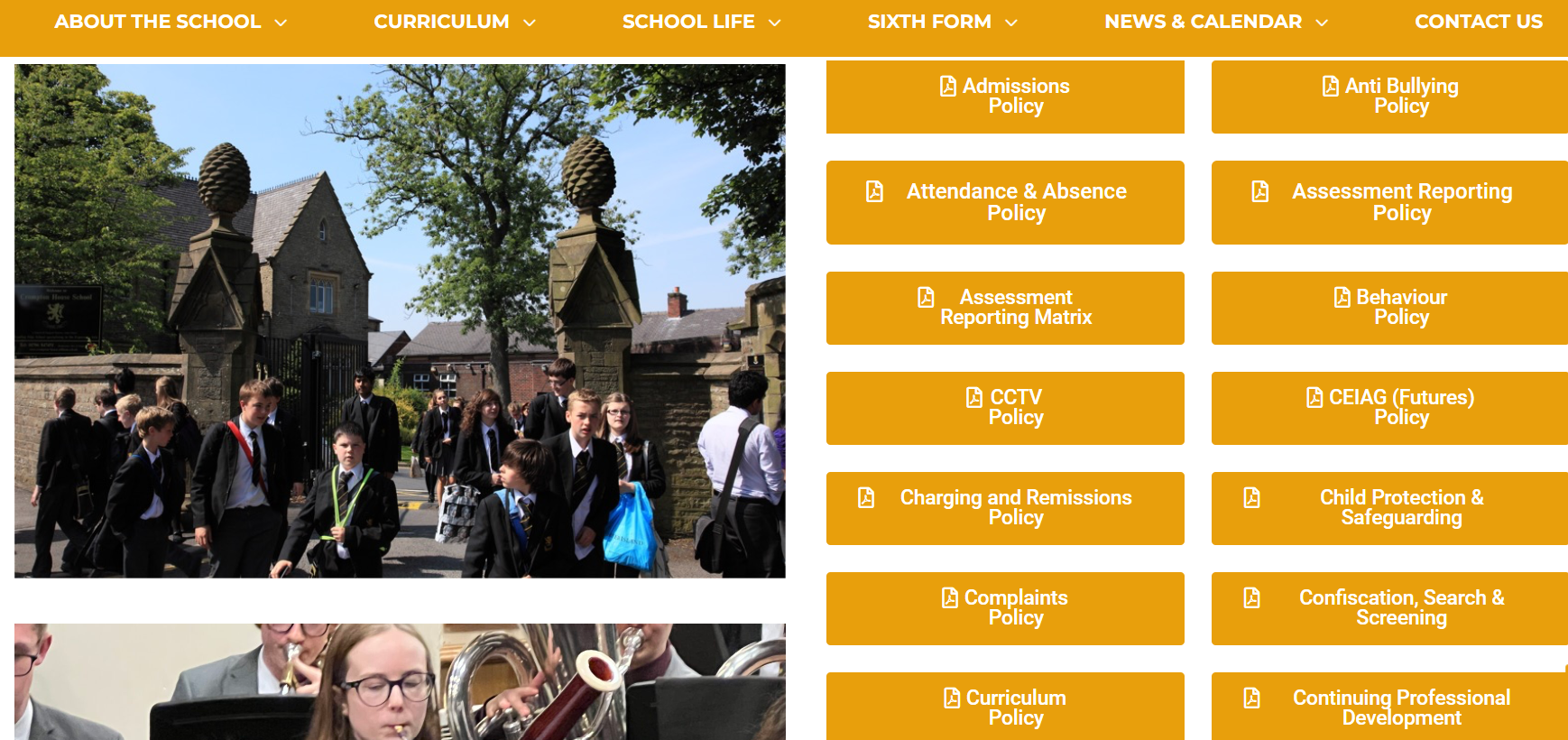 Structure of your child’s timetable
Students are banded initially based on their language of study:
F Band = French
S Band = Spanish
X Band = French/Spanish

Students then grouped based on their ability and numbered 1-4/1-5
How has your child’s class been decided?
How have the classes been calculated?
2 key pieces of data:
KS2 SATS data from primary schools
CATS (Cognitive Ability Tests) data collected during transition days

Why these tests?
Both tests make use of different methods of analysing mathematical and literacy understanding
This gives us the best overview of a child’s ability
How has your child’s class been decided?
It is important to note that a review of your child’s classes will be undertaken after ‘Summative Assessment 1’ – around January. 
Classes can then change based on the internal data we have gathered about performance in each subject.
Year 7 Curriculum Structure 2024-25
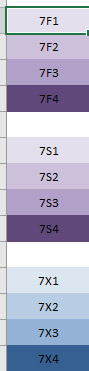 Band F
Band S
Subjects in the same colour block are commonly set.

Therefore, the classes for all subjects in that colour are the same.
Band X
Where can I find what my child is learning?Crompton House Website
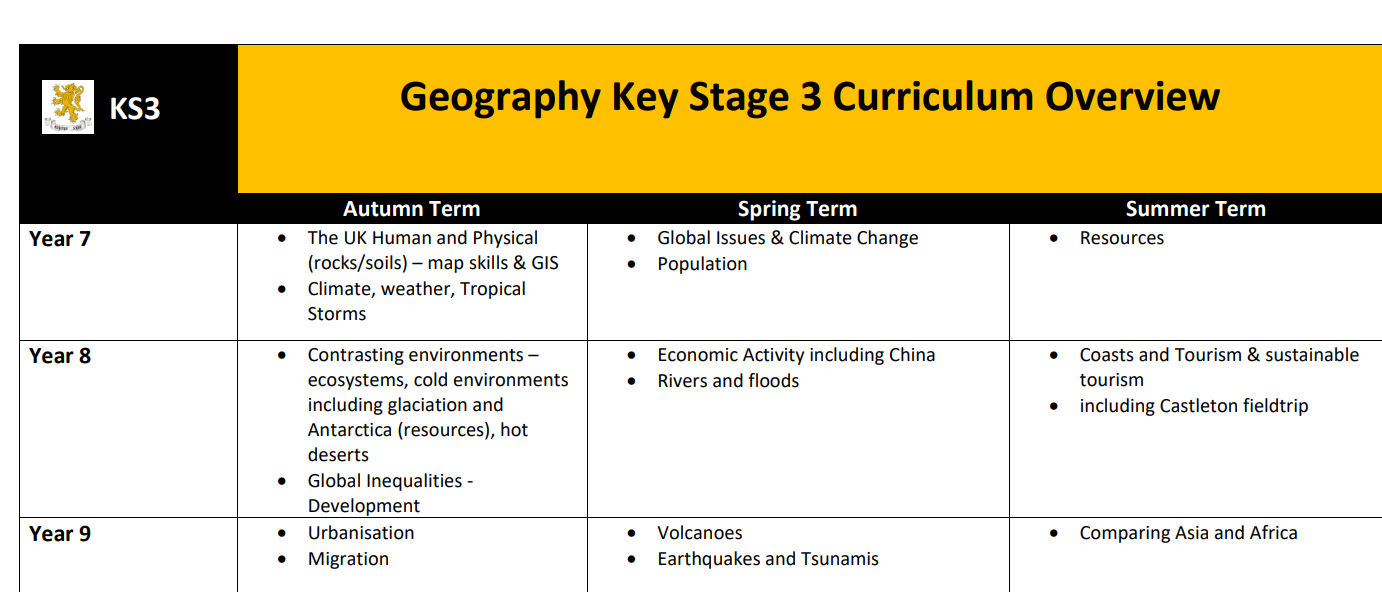 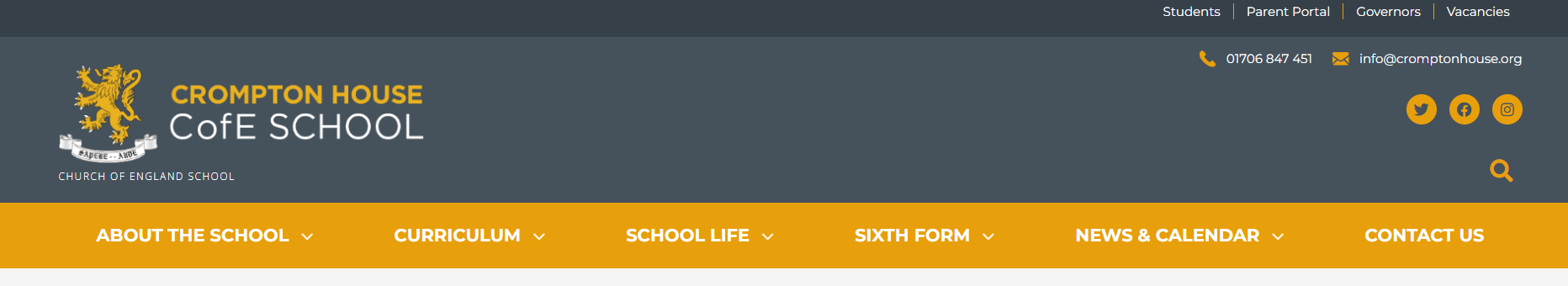 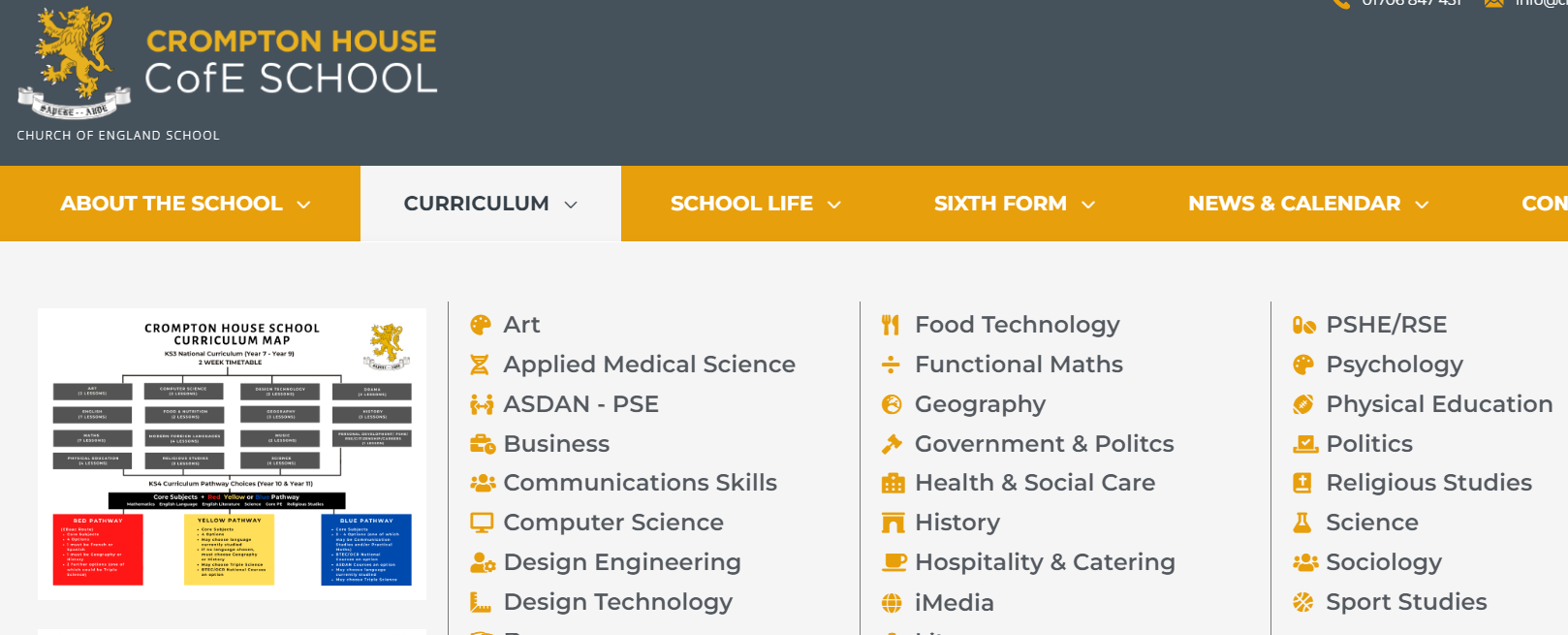 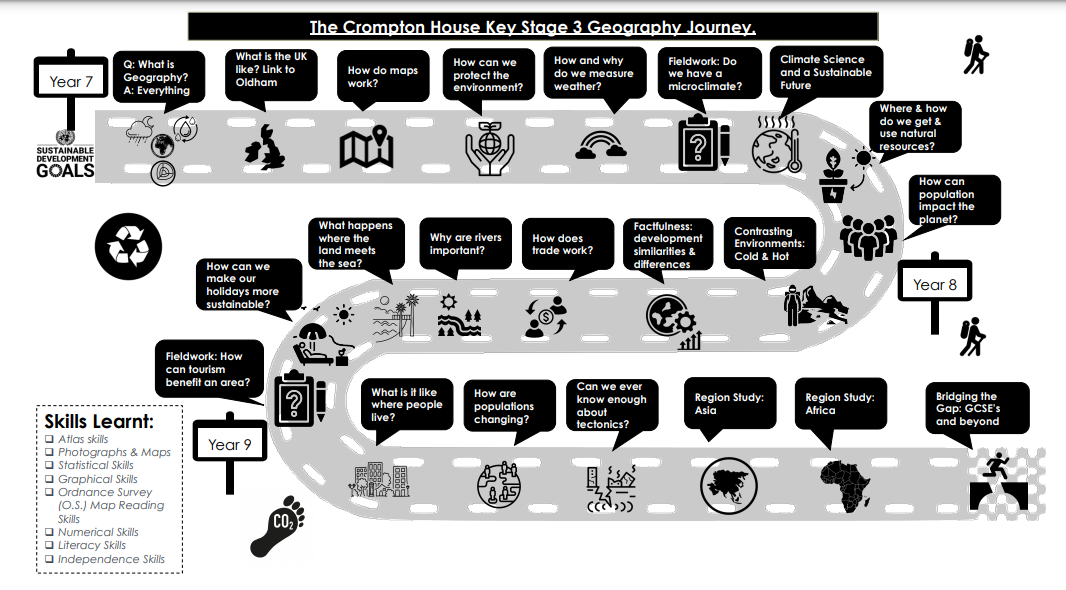 Where can I find what my child is learning?Curriculum Newsletters
Sent home termly Y7-11
Includes a summary of what is being studied in school for each subject in that year group
Also includes tips for supporting learning outside the classroom
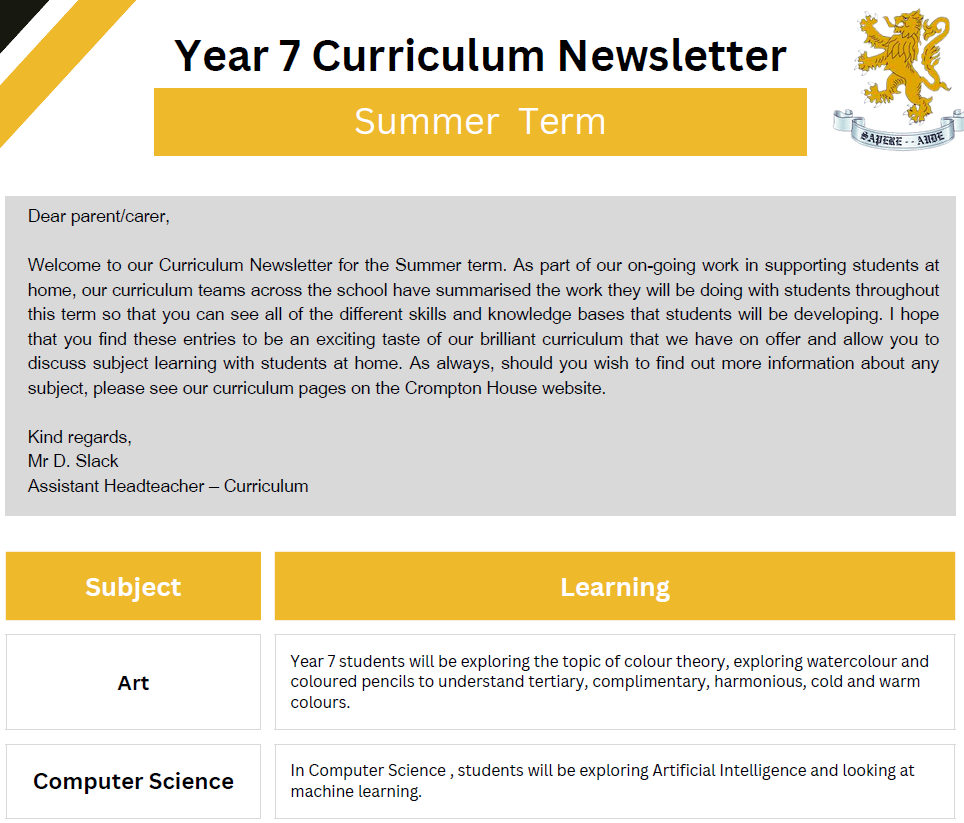 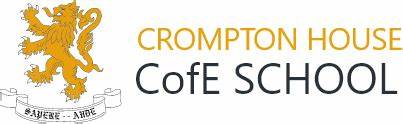 Home LearningMr A. RobinsonWhole School Responsibility – Home Learning
What is Home Learning?
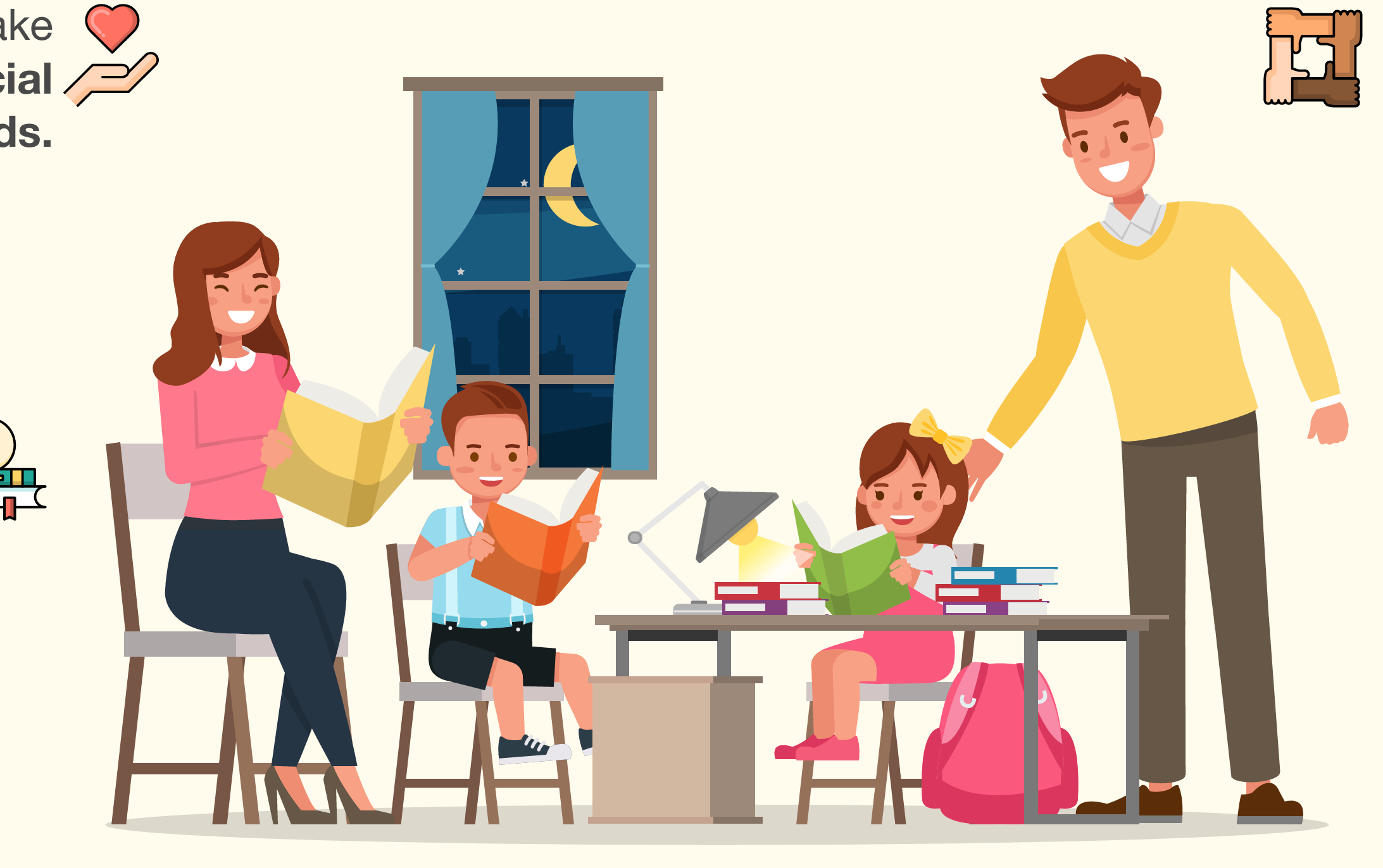 Learning does not stop at the end of the school day.

Learning at home is an essential component of the educational process.
What is Home Learning?
Home learning refers to the whole educational process where students engage in learning activities outside the traditional classroom setting.

This includes typical homework assignments but also fitness, wellbeing and social development.
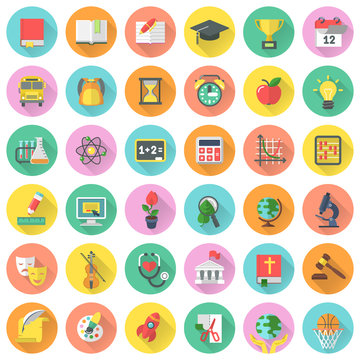 What is home learning?
Independent learning skills are essential in our personal and professional lives.

Our home learning policy, aims to develop these skills for all students to be successful in both their education and later professional lives.
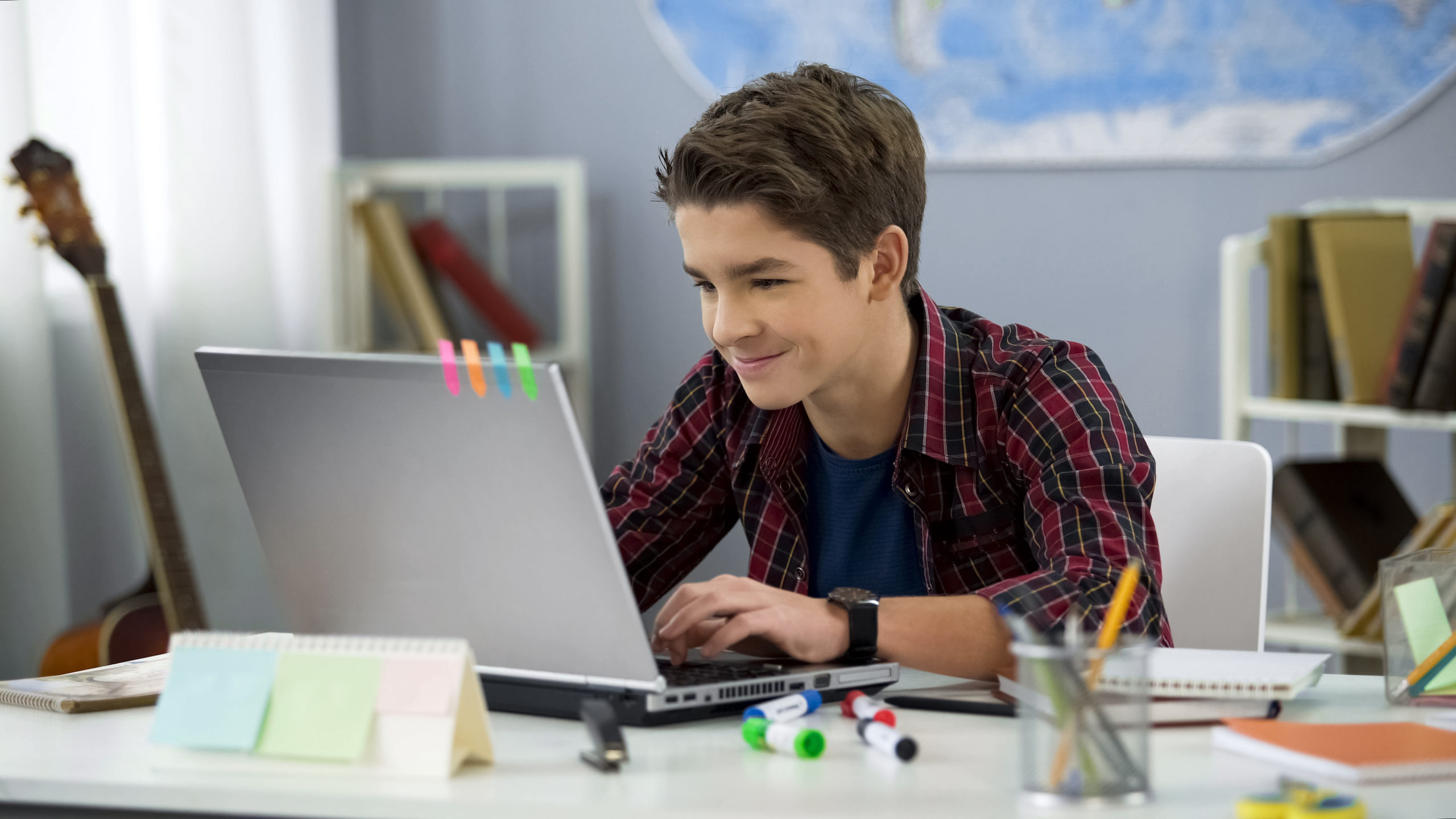 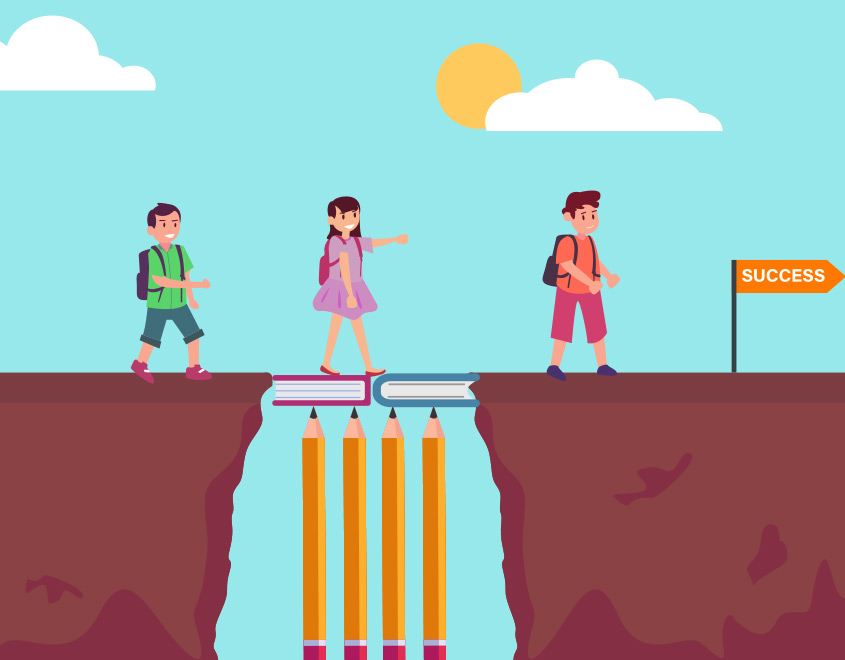 Homework assignments are carefully design by subject leaders to mirror and support the curriculum.

They serve as a bridge, linking directed learning from teachers, to independent student learning.
Frequency and duration
Subjects at KS3 will either set bi-weekly assignments with short durations, or a once-per-term more substantial assignment.
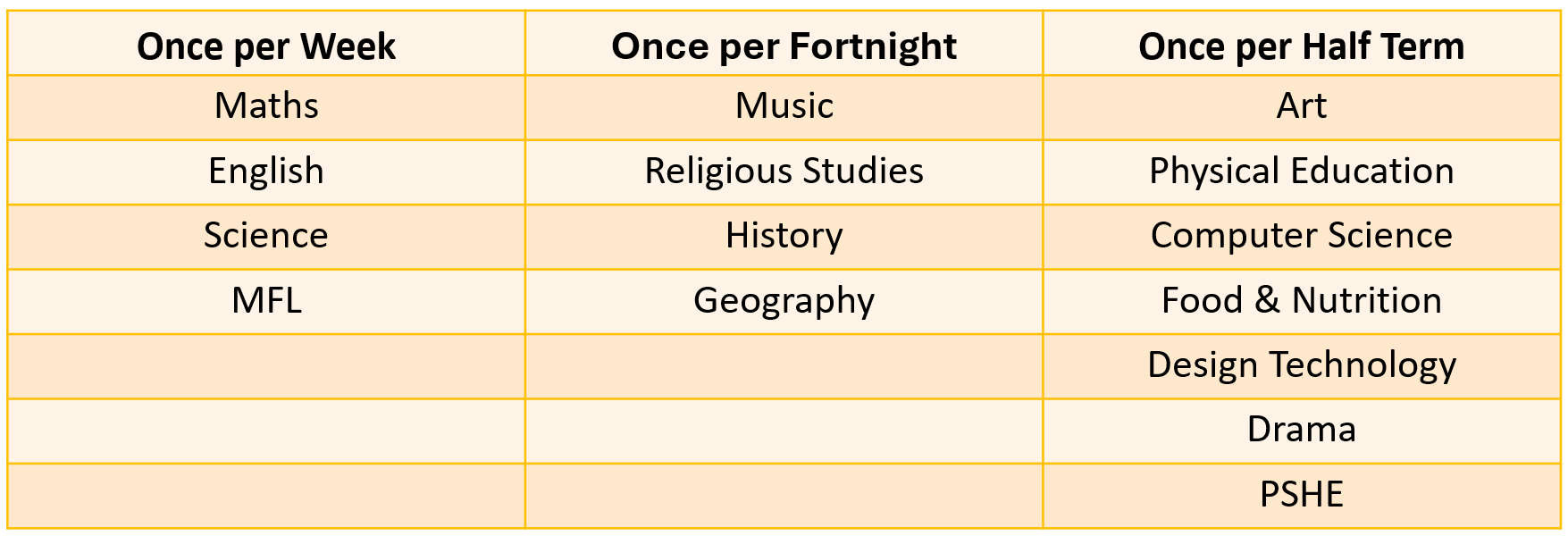 30 minutes a day.
Homework timetable
A homework timetable offers significant student benefits, including enhanced time management, improved organization, and a balanced workload, which help prevent students from feeling overwhelmed.
Rewards
Students submitting homework on time and to a high standard will be awarded a homework positive, which contributes towards the wider school rewards process.
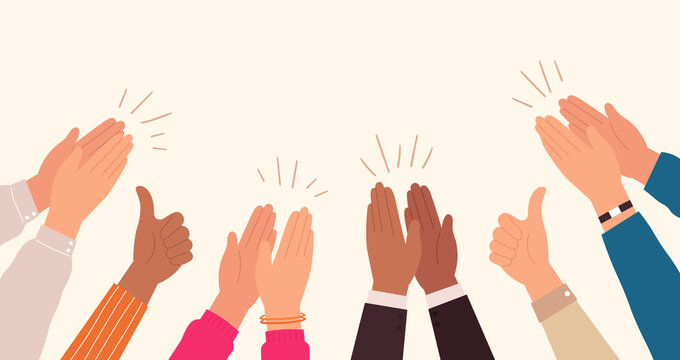 [Speaker Notes: On a half-termly basis, students who continually achieve excellence in homework by achieving no negatives will be rewarded an ‘Excellence in Homework’ certificate.]
Support and sanctions
Students who miss deadlines will be supported to ensure they can access assignments and understand the school expectations for home learning.
Continued failure to meet homework requirements after initial support will result in escalating sanctions.
Full details of sanctions can be found in our Home Learning Policy.
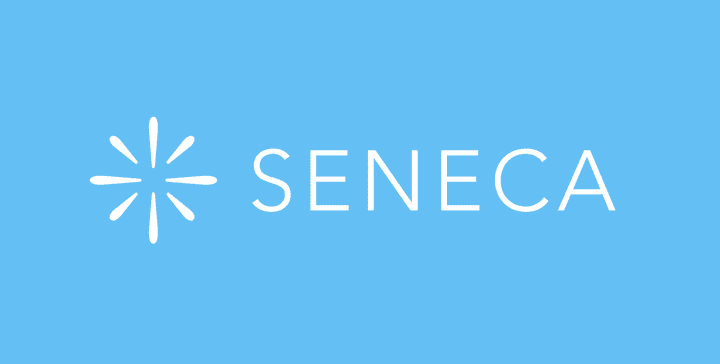 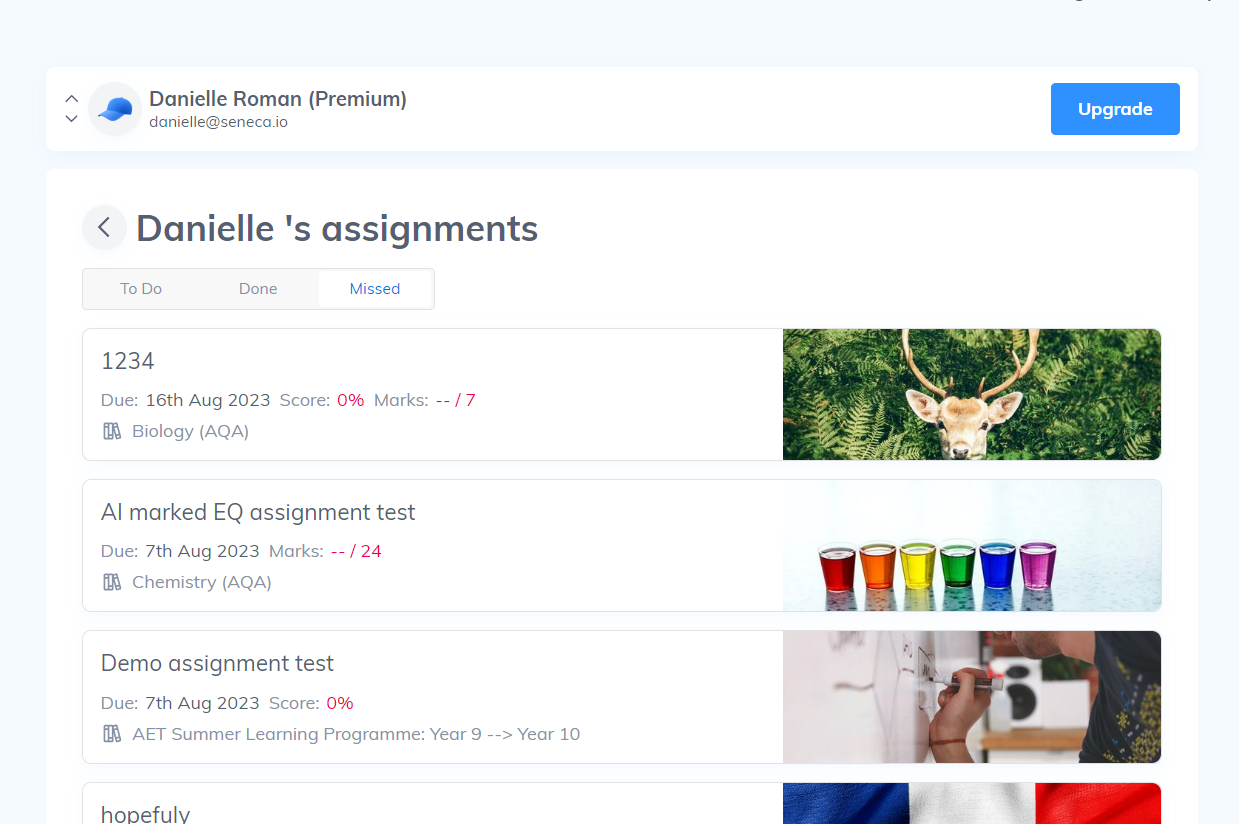 An online platform that can be thought of as an effective & engaging interactive learning and revision guide.
Crompton House subscribe to Seneca to support our students with Home Learning.
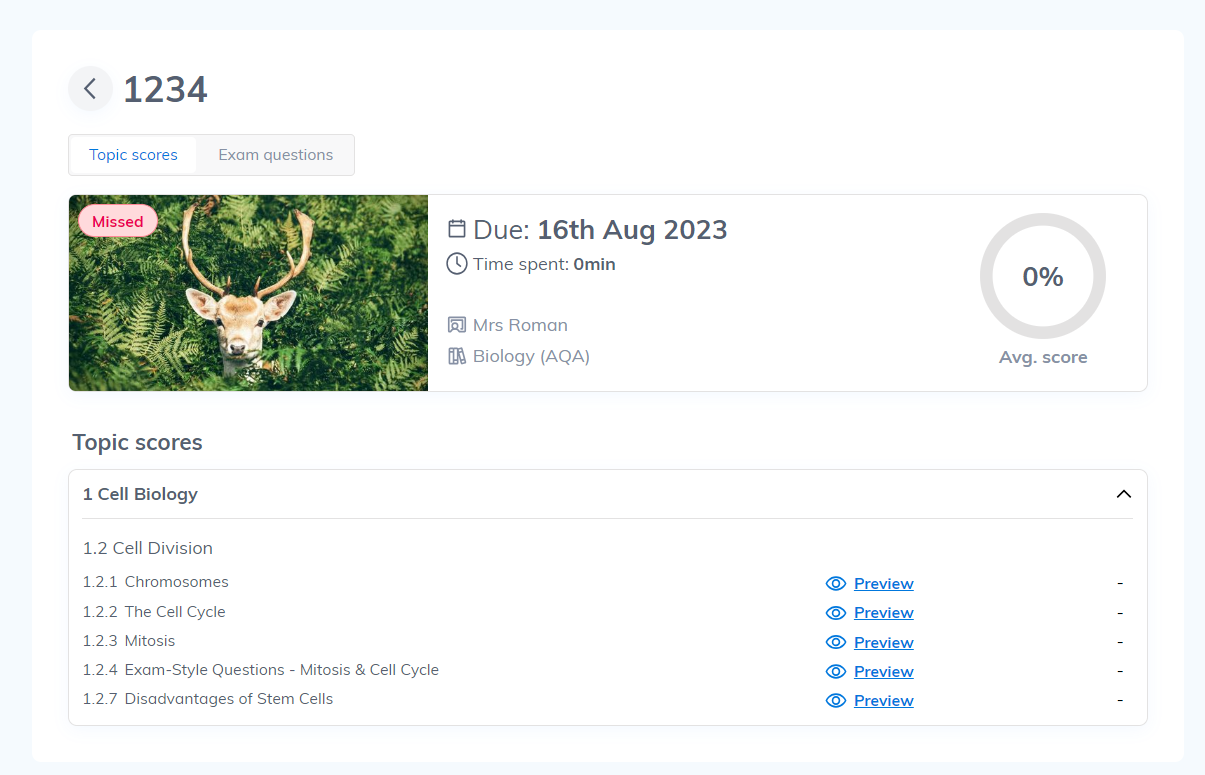 [Speaker Notes: Seneca is an online platform can be thought of as an effective & engaging interactive learning and revision guide that Crompton House subscribe to support our students with Home Learning.
Sparx supports students aged 11-16 with personalised, challenging and attainable homework.
Others will be used.]
Parent guide to Home Learning
Click here
Detailed Home Learning Policy
Click here
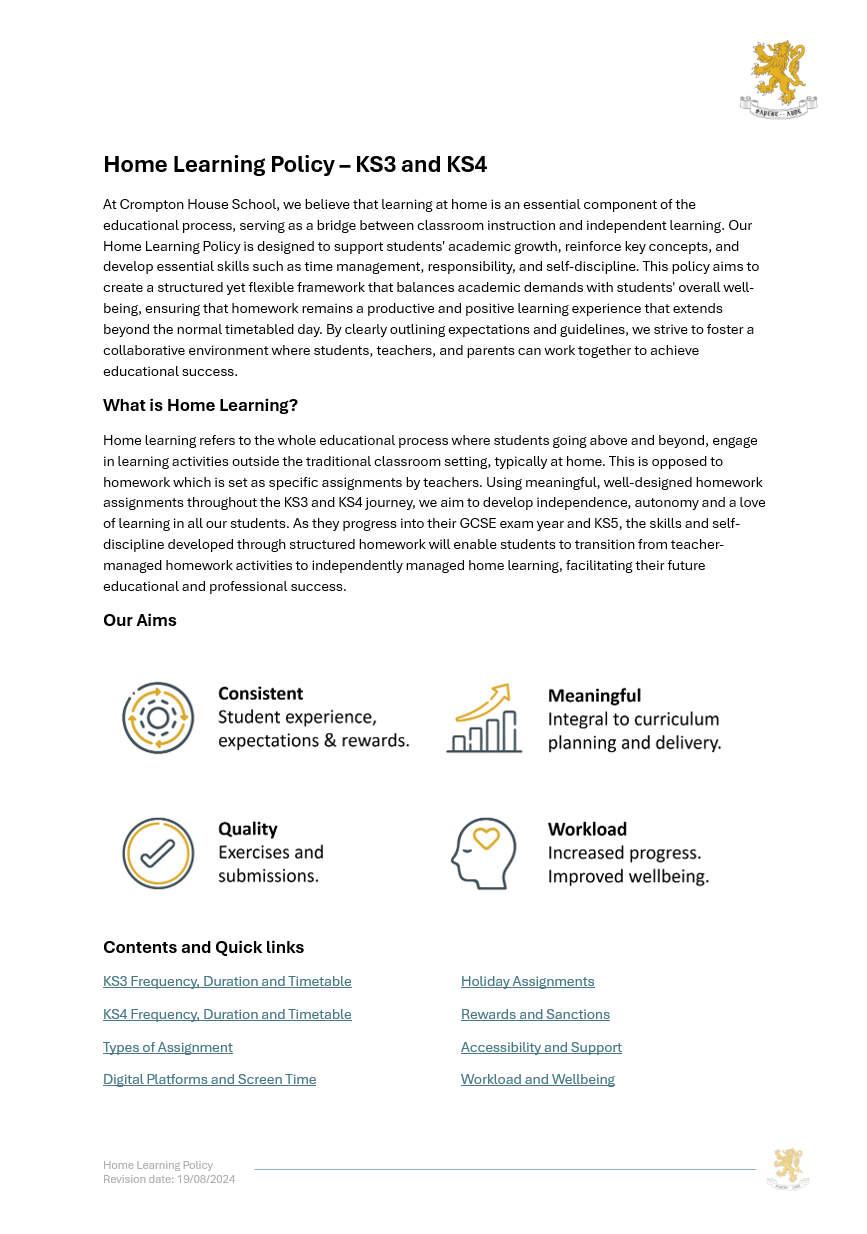 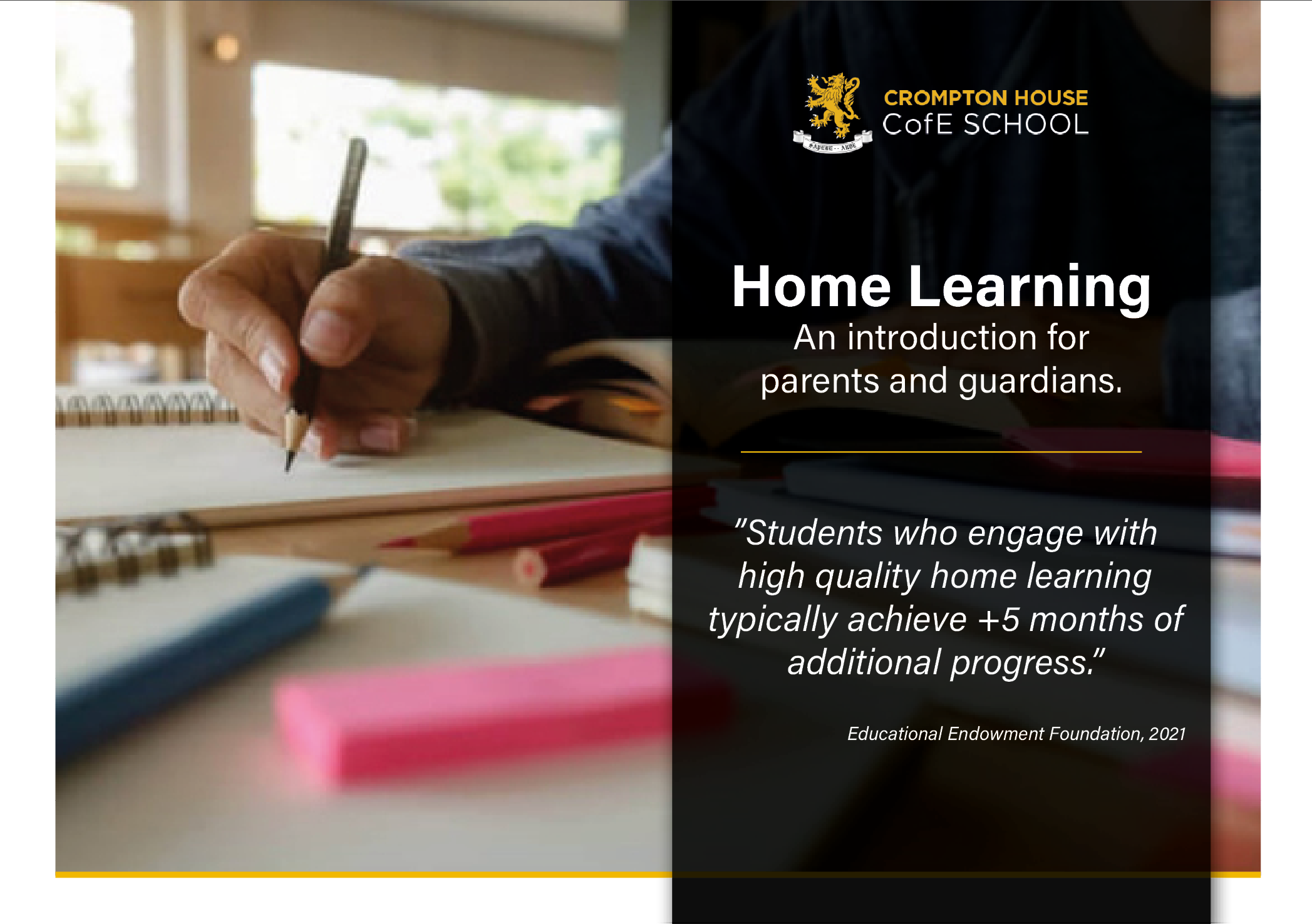 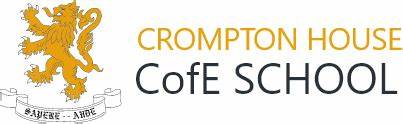 Assessment and ReportingMs S. CloughAssistant Headteacher and Head of Year 7
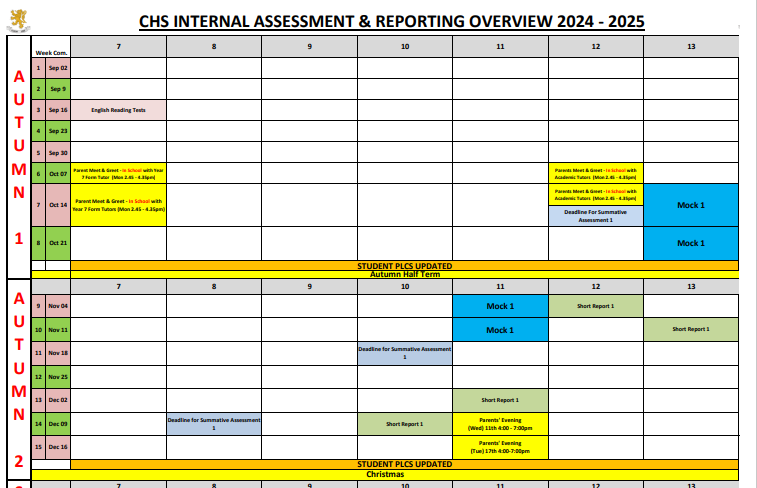 Year 7 Summative Assessment Deadline/Short Report:

W/C 6th January followed by a short report W/C 27th January

W/C 31st March followed by a short report W/C 5th May
Year 7 Form Tutor Report:
W/C 3rd March
English Reading Tests 
Round One W/C 16th September
Round Two W/C 2nd June
Year 7 Parents’ Evenings
13th May F+X Band: 4-7.30pm
22nd May S Band: 4-6.30pm
https://www.cromptonhouse.org/assessment
How will we report on your child’s achievement?
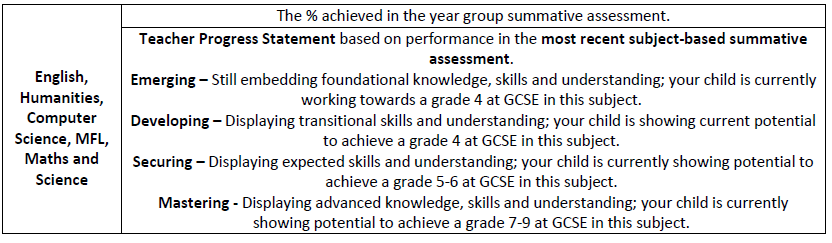 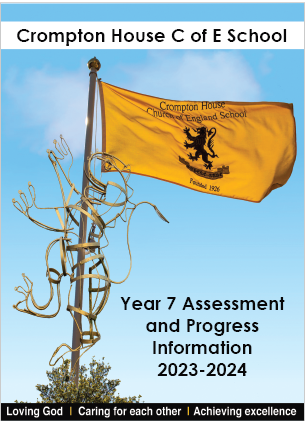 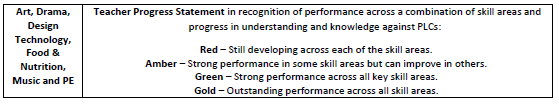 How can you help your child prepare for their summative assessments?
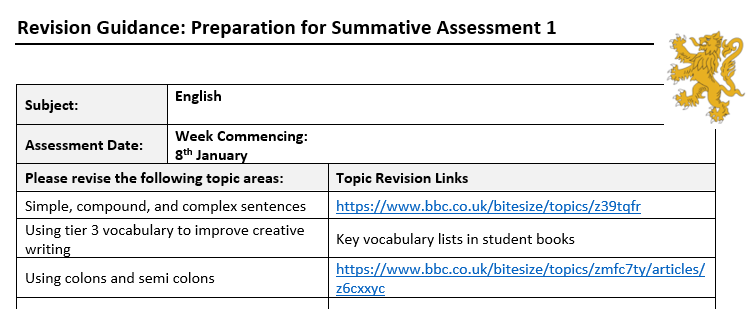 When?
What?
Talk 
Time 
Teacher
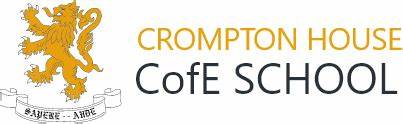 SENDMrs K. HeywoodAssistant Headteacher and SENCO
SEND Code of Practice 2014 (Special Educational Needs and Disabilities)
All children and young people are entitled to an education that enables them to make progress so that they: 
• achieve their best 
• become confident individuals living fulfilling lives, 
• make a successful transition into adulthood, whether into employment, further or higher education or training
Levels of need
Record of Need
SEND SUPPORT
For those who require support that is additional or different
Quality First Teaching

For those who can make good progress with in class intervention and differentiation
SEND Code of Practice
Children or Young People who have been diagnosed with a condition (speech and language, dyslexia, autism etc.) may have a recognised Special Educational Need, but will not automatically be included on the SEND register unless they are in receipt of significant, additional and personalised support without which they could not access learning.

As part of the Transition Process at Crompton House School, each student is reviewed to determine whether they need to remain on SEND Support or whether they should be placed on the QFT List.
This is in order to reflect the increased level of independence that Secondary School life entails.
Year 7 SEND Transition
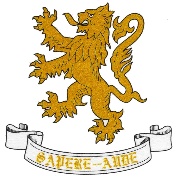 The period from September to October half term is a period of transition for our Year 7 students and therefore we do not currently have any Year 7’s at SEN Support Level. 

This will be reviewed at October half term once staff can review and make an informed decision as to which students require this level of support.
Our Aim: To enable students to become confident individuals living fulfilling lives.
Each Intervention is designed to allow students to develop and establish their independence.
We want every student to have an Inclusive experience at Crompton House School
Every Teacher a Teacher of SEND
Code of Practice
Every teacher is responsible and accountable for all pupils in their class wherever or with whoever the pupils are working
High-quality teaching, differentiated for individual pupils, is the first step in responding to pupils who have or may have SEN. Additional intervention and support cannot compensate for a lack of good quality teaching.” (CoP 2015)
Do the best we can for as many as we can as part of the norm – What works for a child with SEND, works for everyone!
“Making higher quality teaching normally available to the whole class is likely to mean that fewer pupils will require such support (special educational provision).” (CoP, 6.15)
Levels of need
Record of Need
SEND SUPPORT
For those who require support that is additional or different
Quality First Teaching

For those who can make good progress with in class intervention and differentiation
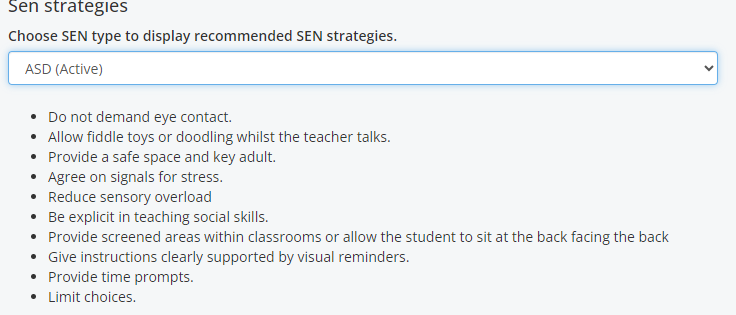 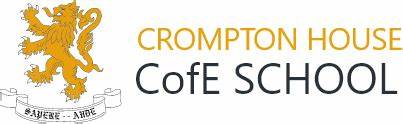 Extra-Curricular and RewardsMr S. DeaneAssistant Headteacher – KS3
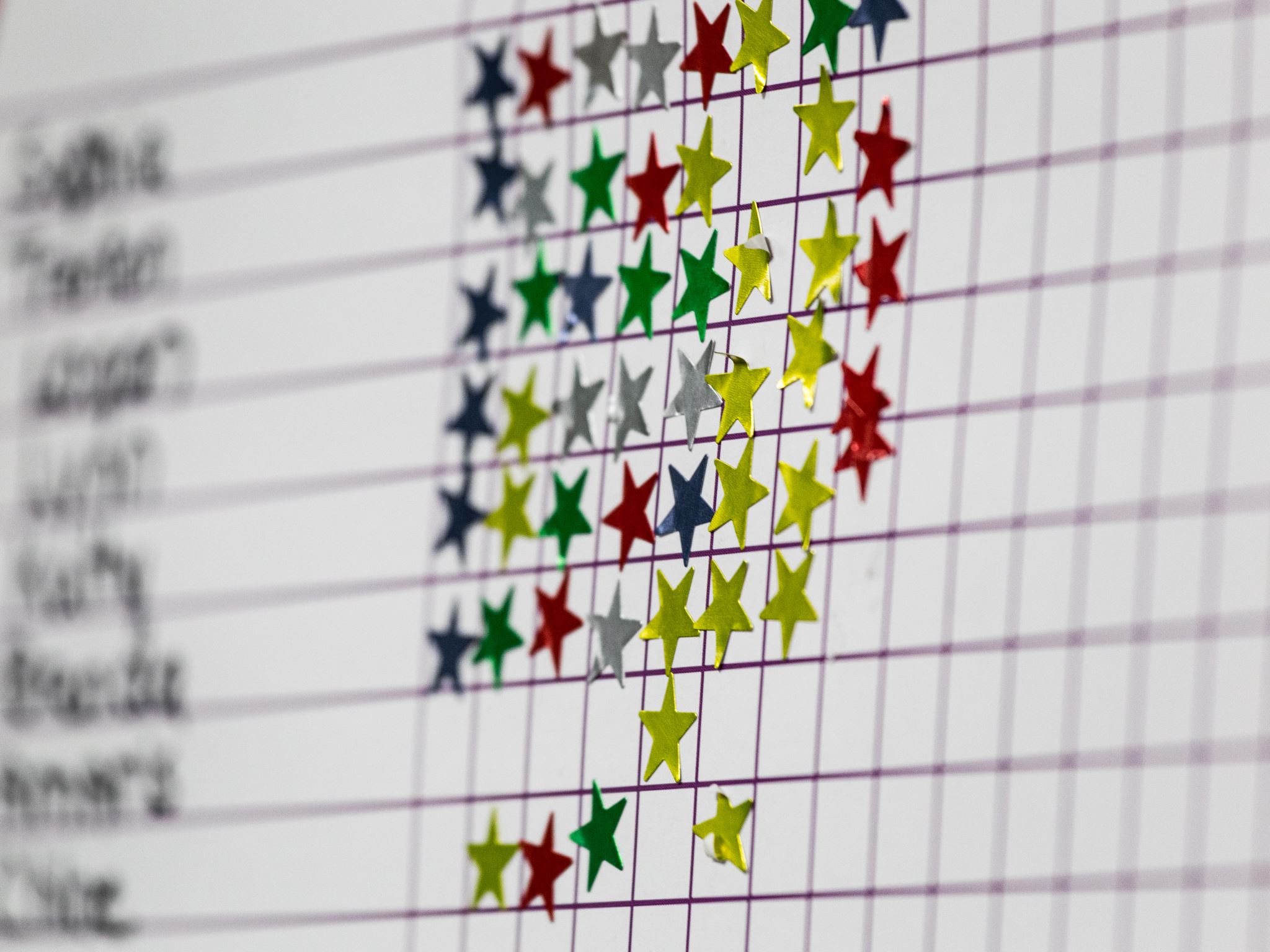 How to receive Bronze, Silver, Gold and Platinum
Students can win Bronze, Silver, Gold and Platinum rewards by accumulating positives throughout the year
Bronze – 300
Silver – 400
Gold – 500
Platinum – finish in the top 15 of the year
All students must have a 95% ratio to qualify for this.
Bronze award for students – 300 positives
Silver award for students – 400 positives
Gold award for students 500 positives
Platinum award for students – Top 15 students in every year
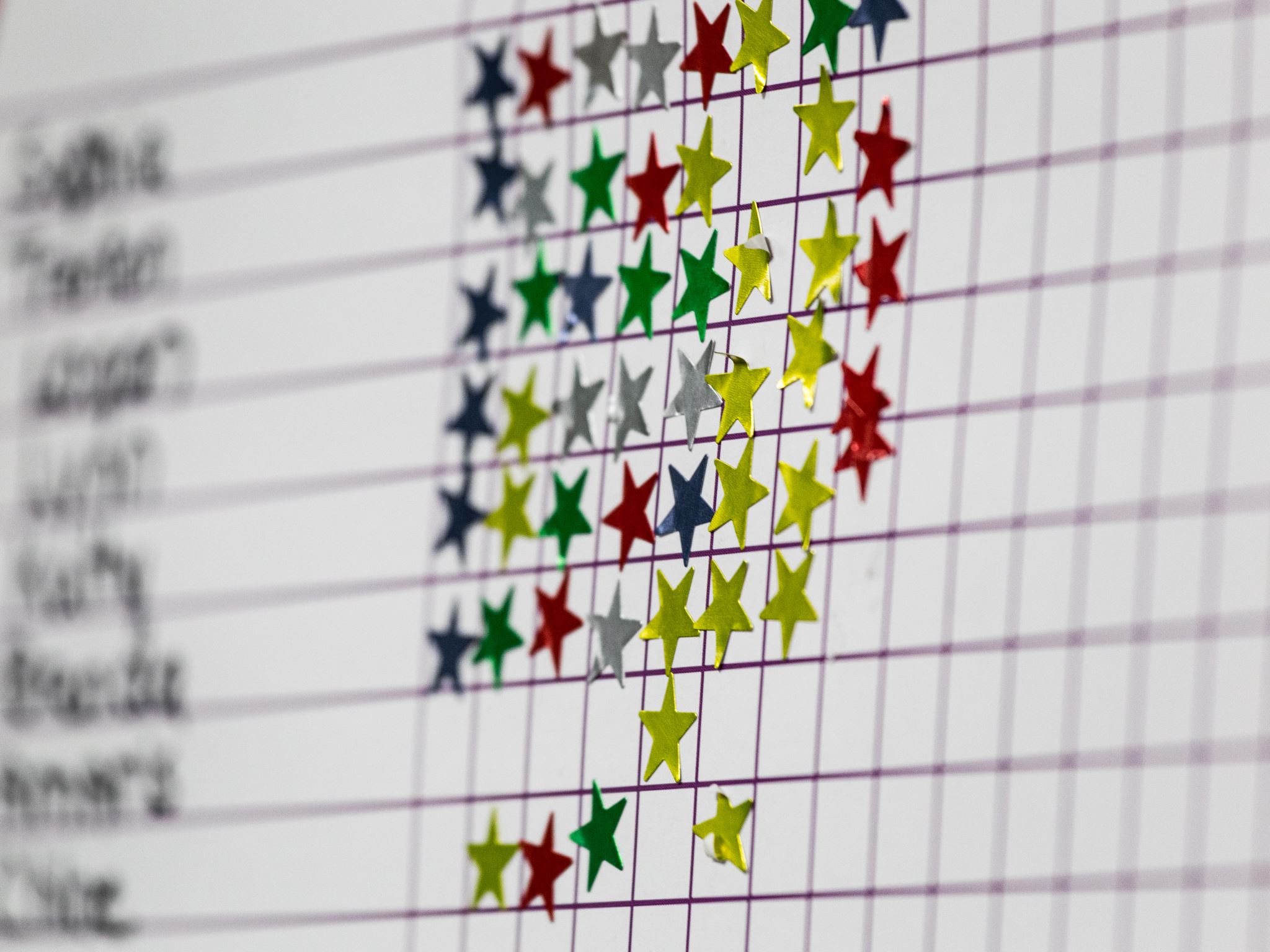 Student of the Week
Certificate off the HOY for top achievers 
Points counted on Class Charts in positives
Entered into rewards assembly raffle for prizes
Phone call home from HOY/AHOY for Super Student of the Week
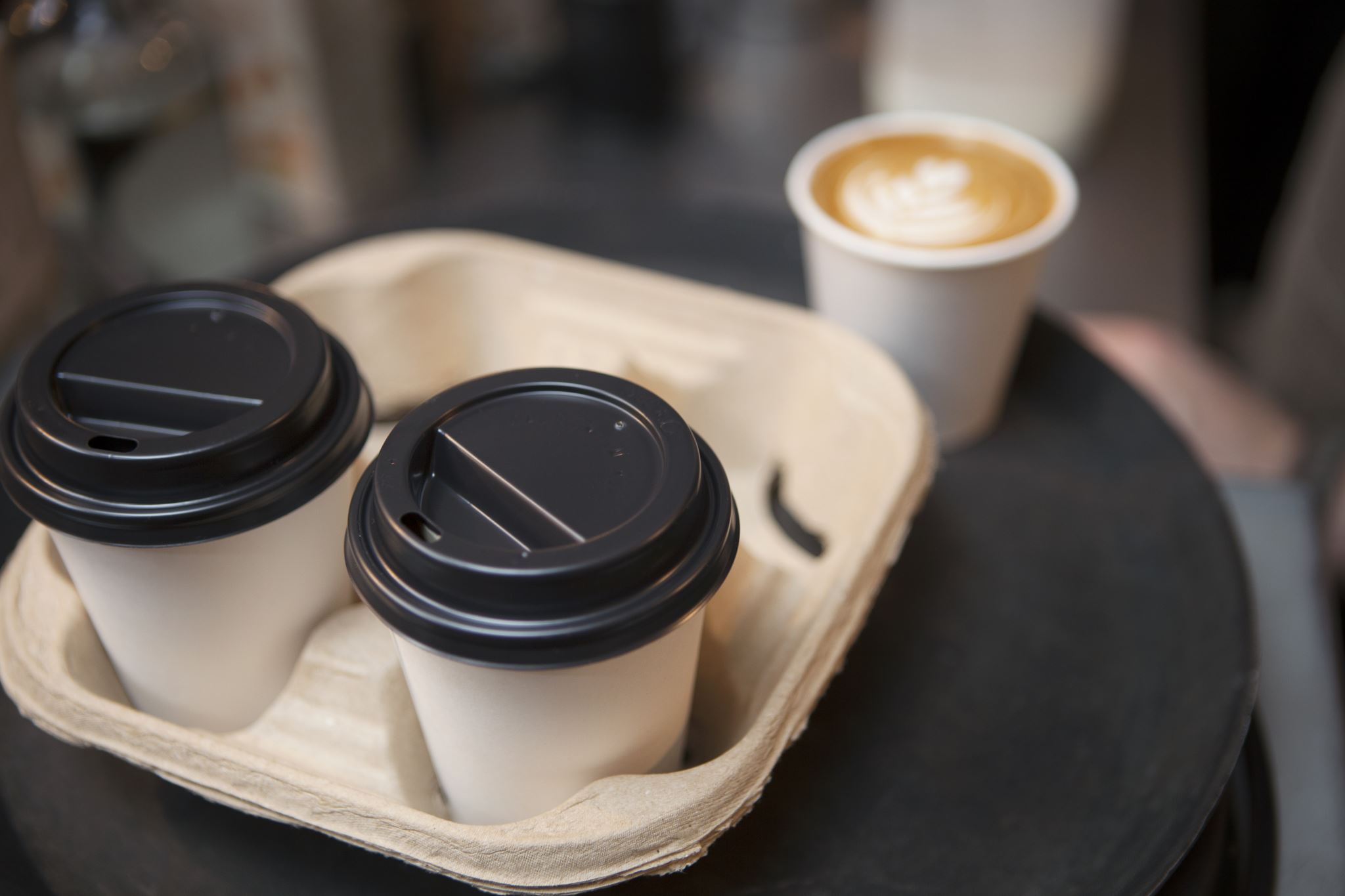 Subject prize winners
Rewards breakfast with a free breakfast and entered into a raffle prize as they attend the breakfast and can bring a friend
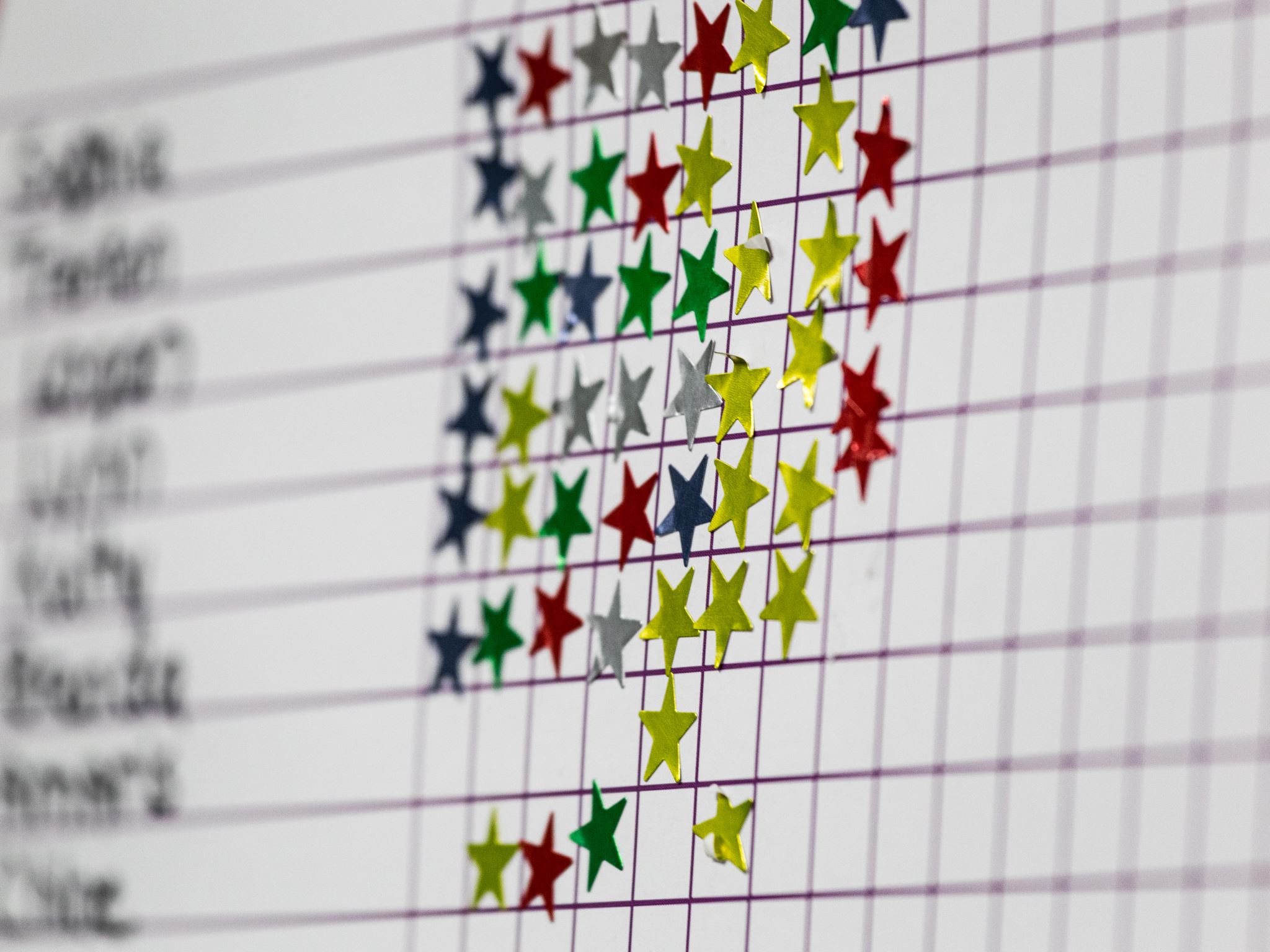 New rewards prizes
Extra curricular rewards for most positives – broken down to Music, Sport, Drama, D of E
Leadership rewards for most positives – prefects, student council prize, charity work
Excellent classwork
Learn 
Excellent homework
School Ethos
Student of the Week points
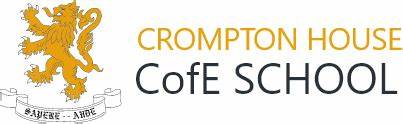 Thank youPlease see a member of staff if you have any questions.